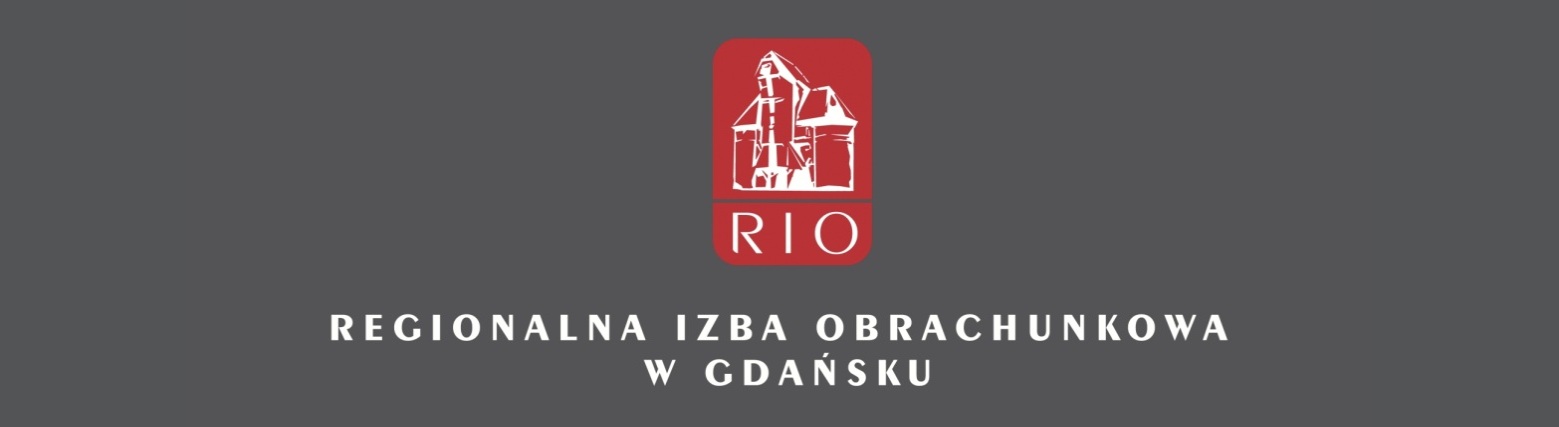 Działalność kontrolnaRegionalnej Izby Obrachunkowej w Gdańskuw zakresie zlecania i rozliczaniazadań publicznychorganizacjom pozarządowymw latach 2017 – 201818 czerwca 2019 r.
1
Zgodnie z ustawą z dnia 7 października 1992 r. o regionalnych izbach obrachunkowych (Dz. U z 2016 r. poz. 561 z późn. zm.) regionalne izby obrachunkowe są państwowymi organami nadzoru i kontroli gospodarki.

Izby sprawują nadzór nad działalnością jednostek samorządu terytorialnego w zakresie spraw finansowych oraz dokonują kontroli gospodarki finansowej i zamówień publicznych:
1) jednostek samorządu terytorialnego;
1a) związków metropolitalnych;
2) związków międzygminnych;
3) stowarzyszeń gmin oraz stowarzyszeń gmin i powiatów;
4) związków powiatów;
4a) związków powiatowo-gminnych;
5) stowarzyszeń powiatów;
6) samorządowych jednostek organizacyjnych, w tym samorządowych osób prawnych;
7) innych podmiotów, w zakresie wykorzystywania przez nie dotacji przyznawanych z budżetów jednostek samorządu terytorialnego.
2
Funkcja kontrolna izb polega na wykonywaniu kontroli kompleksowych, problemowych i doraźnych. 

W przypadku zaistnienia potrzeb, prezesi izb mogą zarządzić odrębną kontrolę, której przedmiotem jest sprawdzenie wykonania wniosków pokontrolnych wydanych po uprzednio przeprowadzonych kontrolach. 

Regionalne izby obrachunkowe przeprowadzają kontrole gospodarki finansowej i zamówień publicznych j.s.t. i ich jednostek organizacyjnych z zastosowaniem kryteriów legalności oraz zgodności dokumentacji ze stanem faktycznym.
3
Ramowy zakres kontroli kompleksowych prowadzonych przez regionalne izby obrachunkowe obejmuje następujące zagadnienia:

1) ustalenia ogólno-organizacyjne, w tym wewnętrzne regulacje organizacyjnoprawne,

2) księgowość i sprawozdawczość, w tym gospodarkę pieniężną i kontrolę kasy oraz inwentaryzację,

3) budżet jednostki samorządu terytorialnego, w szczególności:
	– dochody budżetowe, w tym subwencje i dotacje, dochody z tytułu podatków i opłat, 	dochody z majątku,
	– wydatki budżetowe z uwzględnieniem przepisów o zamówieniach publicznych, w tym 	wydatki bieżące i majątkowe oraz rozliczenie otrzymanych i udzielonych dotacji,
	– dług publiczny, przychody i rozchody budżetu,

4) gospodarkę mieniem komunalnym i Skarbu Państwa,

5) rozliczenia jednostki samorządu terytorialnego z jednostkami organizacyjnymi.
4
Cele kontroli to zbadanie i ocena przestrzegania obowiązujących zasad i procedur udzielania przez jednostki samorządu terytorialnego, na podstawie przepisów ustawy o działalności pożytku publicznego i o wolontariacie, dotacji przekazanych z własnych budżetów podmiotom niezaliczanym do sektora finansów oraz prawidłowości rozliczania udzielonych dotacji
sposób i tryb przeprowadzenia konkursu ofert na realizacje zadań publicznych,
 
 spełnienie przez oferentów wymogów ubiegania się o dotacje na realizację zadań,

 prawidłowość i rzetelność dokonywania rozliczeń udzielonych dotacji,

 prawidłowość realizacji umów, 

 kompletność sprawozdań, w tym rozliczeń finansowych.
5
Stwierdzane nieprawidłowości związane z udzielaniem dotacji 
oraz ich rozliczaniem to m.in.:

nie przestrzeganie określonych w ustawie o działalności pożytku publicznego i o wolontariacie, wymogów zachowania terminu ogłoszenia 
lub jego opublikowania,
rozpatrywanie ofert pomimo, że nie spełniały wymogów określonych  w ogłoszeniach,
wykorzystaniu dotacji niezgodnie  z przeznaczeniem,
 zrealizowaniu zadania niezgodnie z umową (szczególnie poprzez nieuprawnione dokonywanie przesunięć wydatków pomiędzy poszczególnymi pozycjami kosztów),
nieterminowym składaniu sprawozdań z wykonania zadań publicznych.
6
Brak wskazania w uchwale Zarządu Powiatu w sprawie ogłoszenia otwartego konkursu ofert na wsparcie realizacji zadania publicznego z zakresu pomocy społecznej, polegającego na prowadzeniu Domu Pomocy Społecznej, okresu realizacji tego zadania, czym naruszono art. 13 ust. 2 pkt 4 ustawy o działalności pożytku publicznego i o wolontariacie.
	Zgodnie z treścią wskazanego przepisu ogłoszenie otwartego konkursu ofert powinno zawierać informacje o terminach i warunkach realizacji zadania.

 Niezamieszczenie w siedzibie organu administracji publicznej informacji o otwartym konkursie ofert dotyczącym zlecenia realizacji zadań publicznych w formie wsparcia organizacji pozarządowych oraz innych podmiotów uprawnionych, prowadzących działalność pożytku publicznego w 2017 r., czym naruszono art. 13 ust. 3 pkt 2 ustawy o działalności pożytku publicznego i o wolontariacie.
	Zgodnie z art. 13 ust. 3 w/w ustawy otwarty konkurs ofert ogłasza się w Biuletynie Informacji Publicznej, w siedzibie organu administracji publicznej w miejscu przeznaczonym na zamieszczanie ogłoszeń oraz na stronie internetowej organu administracji publicznej.
7
Nieprawidłowości dotyczące przeprowadzania otwartych konkursów ofert na realizację zadań publicznych, a mianowicie:
a) niezamieszczenie ogłoszeń o 2 otwartych konkursach oraz wyników 1 z tych konkursów w siedzibie organu administracji publicznej;
b) niezamieszczenie ogłoszenia o otwartym konkursie ofert w Biuletynie Informacji Publicznej i na stronie internetowej urzędu oraz ogłoszenia o wyniku konkursu w siedzibie organu administracji publicznej,
czym naruszono art. 13 ust. 3 i art. 15 ust. 2j ustawy o działalności pożytku publicznego i o wolontariacie.
	Zgodnie z art. 13 ust. 3 w/w ustawy otwarty konkurs ofert ogłasza się:
- w Biuletynie Informacji Publicznej;
- w siedzibie organu administracji publicznej w miejscu przeznaczonym na  zamieszczanie ogłoszeń;
- na stronie internetowej organu administracji publicznej.
	Natomiast w myśl art. 15 ust. 2j w/w ustawy wyniki otwartego konkursu ofert ogłasza się niezwłocznie po wyborze oferty w sposób określony w art. 13 ust. 3 tej ustawy.
8
Niewskazanie w Rocznym programie współpracy gminy (…) z organizacjami pozarządowymi oraz podmiotami, o których mowa w art. 3 ust. 3 ustawy o działalności pożytku publicznego i o wolontariacie na 2017 rok, przyjętym uchwałą Rady Gminy kwoty, jaką gmina zamierza przeznaczyć na realizację programu, czym naruszono art. 5a ust. 4 pkt 8 ustawy o działalności pożytku publicznego i o wolontariacie.
	Stosownie do zapisów ww. ustawy organ stanowiący jednostki samorządu terytorialnego uchwala, po konsultacjach z organizacjami pozarządowymi oraz podmiotami wymienionymi w art. 3 ust. 3 w/w ustawy, przeprowadzonych w sposób określony w art. 5 ust. 5 w/w ustawy, roczny program współpracy z organizacjami pozarządowymi oraz podmiotami wymienionymi w art. 3 ust. 3 w/w ustawy. Roczny program współpracy jest uchwalany do dnia 30 listopada roku poprzedzającego okres obowiązywania programu. Roczny program współpracy z organizacjami pozarządowymi oraz podmiotami wymienionymi w art. 3 ust. 3 w/w ustawy zawiera w szczególności wysokość środków planowanych na realizację programu.
9
Nieustalenie do zwrotu części dotacji udzielonych organizacjom pożytku publicznego, pomimo wykorzystania przez nie części środków niezgodnie z zawartą umową, a mianowicie dotacja udzielona Klubowi Sportowemu w kwocie 80.000 zł:

- w części została wydatkowana z przekroczeniem poszczególnych pozycji kosztorysu (kwota 2.979,76 zł to wydatki przekraczające poszczególne pozycje kosztorysu ponad dopuszczalne ich zwiększenie o 30%);

- w części została wykorzystana niezgodnie z przeznaczeniem (kwotę 2.700,00 zł wydano na: opłatę za treningi drużyny „junior E-1” oraz upomnienia zawodników /kary/, które nie zostały przewidziane w kosztorysie, natomiast ujęto je w sprawozdaniu z realizacji zadania).
10
Stowarzyszenie pismem z dnia 17 października 2017 r. wystąpiło o dokonanie, w związku z poczynionymi oszczędnościami, zmian preliminarza wydatków poprzez zwiększenie środków pochodzących z dotacji: na zakup sprzętu, na składki członkowskie oraz na wydatki związane z utrzymaniem boiska – pismo nie zawierało wyszczególnienia kwot, w związku z czym brak możliwości ustalenia o jakie oszczędności chodzi, czy też ustalenia wysokości przesunięć, o jakie wnosi Stowarzyszenie. Ponadto pismo zostało podpisane jednoosobowo przez Prezesa Stowarzyszenia.
	Zgodnie z § 16 ust. 1 ww. umowy wszelkie zmiany, uzupełnienia i oświadczenia składane w związku z niniejszą umową wymagają formy pisemnej pod rygorem nieważności.
	Z kolei § 31 Statutu tego Stowarzyszenia stanowi, że dla ważności oświadczeń woli w zakresie praw, podejmowania zobowiązań majątkowych oraz udzielania pełnomocnictw, wymagane są podpisy co najmniej dwóch upoważnionych członków zarządu, w tym Prezesa lub Sekretarza.
	Z treści § 6 pkt 1 i 2 ww. umowy wynika natomiast, że jeżeli dany wydatek finansowany z dotacji wykazany w sprawozdaniu z realizacji zadania publicznego nie jest równy odpowiedniemu kosztowi określonemu w umowie, to uznaje się go za zgodny z umową, wtedy gdy nie nastąpiło zwiększenie tego wydatku o więcej niż 30%. Naruszenie tego postanowienia uważa się za pobranie części dotacji w nadmiernej wysokości.
	W związku z powyższym doszło do naruszenia art. 60 pkt 1 w zw. z art. 61 ust. 1 pkt 4 oraz art. 251 ust. 4 i art. 252 ust. 1 pkt 1 i ust. 5 ustawy o finansach publicznych oraz wskazanych wyżej postanowień zawartych umów.
11
Nieustalenie do zwrotu części dotacji udzielonej Klubowi Sportowemu (dotacja w kwocie 21.000 zł udzielona na mocy umowy Nr 2/2016 z dnia 24 lutego 2016 r.), która w części została wykorzystana niezgodnie z przeznaczeniem poprzez dokonanie wydatku w wysokości 1.955,39 zł na zakup sprzętu, butów i odzieży sportowej [w kosztorysie przewidziano na zakup sprzętu z dotacji kwotę 100 zł (którą można było zwiększyć/zmniejszyć o 10%), natomiast w rozliczeniu Klub wskazał w tej pozycji wydatki poniesione na sprzęt sportowy, buty i odzież sportową w łącznej wysokości 2.065,39 zł), czym naruszono art. 251 ust. 4 i art. 252 ust. 1 pkt 1 i ust. 5 w zw. z art. 61 ust. 1 pkt 4 oraz art. 60 pkt 1 ustawy o finansach publicznych.

	Zgodnie z treścią art. 251 ust. 4 i art. 252 ust. 1 pkt 1 i ust. 5 w/w ustawy wykorzystanie dotacji następuje w szczególności przez zapłatę za zrealizowane zadania, na które dotacja była udzielona, a dotacje wykorzystane niezgodnie z przeznaczeniem, podlegają zwrotowi do budżetu wraz z odsetkami w wysokości określonej jak dla zaległości podatkowych, w ciągu 15 dni od dnia stwierdzenia w/w nieprawidłowości. Zwrotowi do budżetu jednostki samorządu terytorialnego podlega ta część dotacji, która została wykorzystana niezgodnie z przeznaczeniem.
12
Nieustalenie do zwrotu dotacji udzielonych organizacjom pożytku publicznego pomimo wykorzystania przez nie części środków niezgodnie z zawartymi umowami, a mianowicie:

Ognisku Towarzystwa Krzewienia Kultury Fizycznej – mimo, że dotacja w kwocie 61.700 zł w części została wykorzystana niezgodnie z przeznaczeniem (kwotę 800 zł wydano na badania lekarskie, które nie zostały przewidziane w kosztorysie, natomiast ujęto je w sprawozdaniu z realizacji zadania), 
Klubowi Sportowemu – mimo, że dotacja w kwocie 47.350,00 zł w części (w kwocie 5.210,69 zł) została wykorzystana niezgodnie z przeznaczeniem (tj. z przekroczeniem limitów określonych w umowie), 
Klubowi Sportowemu – mimo że dotacja w kwocie 23.500,00 zł w części (w kwocie 2.986,83 zł) została wykorzystana niezgodnie z przeznaczeniem (tj. z przekroczeniem limitów określonych w umowie), a ponadto część wydatków w łącznej kwocie 93,49 zł dotyczyła okresu poprzedzającego okres realizacji zadania określony umową (zadanie było realizowane w okresie od 1 stycznia do 31 grudnia 2016 r., a wydatki dotyczyły roku 2015),
13
Klubowi Sportowemu – mimo iż dotacja w kwocie 37.100 zł w części (w kwocie 1.868,26 zł) została wykorzystana niezgodnie z przeznaczeniem (tj. z przekroczeniem limitów określonych w umowie), a ponadto część wydatków w łącznej kwocie 1.057,44 zł dotyczyła okresu poprzedzającego okres realizacji zadania określony umową (zadanie było realizowane w okresie od 1 stycznia do 31 grudnia 2016 r., a wydatki dotyczyły roku 2015), 

Stowarzyszeniu Sportowemu - mimo iż dotacja w kwocie 14.100 zł w części (w kwocie 2.037,07 zł) została wykorzystana niezgodnie z przeznaczeniem (tj. z przekroczeniem limitów określonych w umowie), 

czym naruszono art. 251 ust. 4 w zw. z art. 252 ust. 1 pkt 1 i ust. 5 ustawy o finansach publicznych oraz postanowienia zawartej z beneficjentem umowy.
Zgodnie z przedmiotowymi umowami jeżeli dany koszt finansowany z dotacji wykazany w sprawozdaniu z realizacji zadania publicznego nie jest równy z kosztem określonym w danej pozycji kosztorysu, to uznaje się go za zgodny z kosztorysem wtedy gdy nie nastąpiło jego zwiększenie o więcej niż 10%.
14
Organizacje pożytku publicznego nieterminowo składały sprawozdania końcowe z wykonania zadań publicznych (w 6 przypadkach na 16 poddanych kontroli opóźnienia wyniosły odpowiednio: 1, 2, 3, 11, 17 i 72 dni), co naruszyło art. 18 ust. 1 ustawy o działalności pożytku publicznego i o wolontariacie.

	Zgodnie z treścią wskazanego przepisu sprawozdanie z wykonania zadania publicznego określonego w umowie należy sporządzić w terminie 30 dni od dnia zakończenia realizacji zadania publicznego.
15
Sprawozdania z wykorzystania udzielonych dotacji zostały sprawdzone i przyjęte bez uwag mimo, że nie były wewnętrznie spójne, tj. dane wynikające z zestawienia faktur i rachunków, stanowiących integralną część danego sprawozdania, były niezgodne z danymi wynikającymi z pozostałych części tego sprawozdania.

W myśl art. 17 pkt 3 i 4 ustawy o działalności pożytku publicznego i wolontariacie gmina – działając jako organ administracji publicznej zlecający realizację zadania publicznego – może dokonywać kontroli i oceny realizacji zadania, w szczególności:
- prawidłowości wykorzystania środków publicznych otrzymanych na realizację zadania,
- prowadzenia dokumentacji związanej z realizowanym zadaniem.

 Określenie w trzech umowach na realizację zadań publicznych terminów złożenia sprawozdań z wykonania zadań publicznych dłuższych, niż 30-dniowy, czym naruszono art. 18 ust. 1 cyt. ustawy o działalności pożytku publicznego i o wolontariacie
	Zgodnie z przywołanym przepisem sprawozdanie z wykonania zadania publicznego określonego w umowie, należy sporządzić w terminie 30 dni od dnia zakończenia realizacji zadania publicznego.
16
Wsparcie klubu sportowego poprzez udzielenie pomocy rzeczowej (o wartości 4.188 zł) z pominięciem art. 221 ust. 1 i 2 ustawy o finansach publicznych w zw. z postanowieniami ustawy o działalności pożytku publicznego i o wolontariacie, czym naruszono art. 28 ustawy o sporcie.
Tworzenie warunków, w tym organizacyjnych, sprzyjających rozwojowi sportu stanowi zadanie własne jednostki samorządu terytorialnego. Jednostka samorządu terytorialnego może określić w drodze uchwały, warunki i tryb finansowania ww. zadania własnego. Warunkiem koniecznym do wydania takiej uchwały jest jednak wskazanie w niej celu publicznego z zakresu sportu, który jednostka ta zamierza osiągnąć. Jednym z elementów określonych w uchwale może być wysokość stypendiów, nagród i wyróżnień. Powinna ona jednak zależeć od znaczenia danego sportu dla gminy, jak również osiągniętego wyniku sportowego.
Kluby sportowe działające na obszarze danej jednostki samorządu terytorialnego niedziałające w celu osiągnięcia zysku i niezaliczone do sektora finansów publicznych, winny być wspierane w drodze dotacji udzielanej z budżetu tej jednostki, z zastosowaniem przepisów ustawy o finansach publicznych – stosownie do treści art. 28 ustawy o sporcie. W myśl przepisów art. 221 ust 1 i 2 ustawy o finansach publicznych podmioty niezaliczone do sektora finansów publicznych i niedziałające w celu osiągnięcia zysku mogą otrzymywać dotacje na cele publiczne związane z realizacją zadań tej jednostki, a zlecenie zadań i udzielenie dotacji winno nastąpić zgodnie z przepisami ustawy o działalności pożytku publicznego i o wolontariacie.
17
Wsparcie 12 klubów sportowych na mocy uchwały Rady Gminy Nr XXXV/371/2014 z dnia 28 stycznia 2014 r. w sprawie określenia warunków i trybu finansowania zadań z zakresu wspierania rozwoju sportu w Gminie (…) bez przeprowadzenia otwartego konkursu ofert – udzielono wsparcia w kwocie ogółem 251.997 zł z pominięciem trybu i zasad określonych w art. 28 ustawy o sporcie w zw. z art. 221 ust. 1 i ust. 2 ustawy o finansach publicznych w zw. z art. 11 ust. 2 ustawy o działalności pożytku publicznego i o wolontariacie.
Z treści art. 28 ustawy o sporcie wynika, że kluby sportowe, działające na obszarze danej jednostki samorządu terytorialnego, niedziałające w celu osiągnięcia zysku, mogą otrzymywać dotację celową z budżetu tej jednostki, z zastosowaniem przepisów ustawy o finansach publicznych w zakresie udzielania dotacji celowych dla podmiotów niezaliczanych do sektora finansów publicznych i niedziałających w celu osiągnięcia zysku.
18
Udzielenie dotacji 6 jednostkom Ochotniczej Straży Pożarnej oraz Towarzystwu Opieki Paliatywnej (w kwocie ogółem 10.134,28 zł) w trybie pozakonkursowym, z uchybieniem procedury ich udzielania, tj. nie opublikowano wniosków o dotację, czym naruszono art. 19a ust. 3-5 ustawy o działalności pożytku publicznego i o wolontariacie.
W myśl art. 19a ust. 1 w/w ustawy na podstawie oferty realizacji zadania publicznego, o której mowa w art. 14 tej ustawy, złożonej przez organizacje pozarządowe lub podmioty wymienione w art. 3 ust. 3 ustawy, organ wykonawczy jednostki samorządu terytorialnego uznając celowość realizacji tego zadania, może zlecić organizacji pozarządowej lub podmiotom wymienionym w art. 3 ust. 3 ustawy, z pominięciem otwartego konkursu ofert, realizację zadania publicznego o charakterze lokalnym lub regionalnym, spełniającego łącznie następujące warunki: 1) wysokość dofinansowania lub finansowania zadania publicznego nie przekracza kwoty 10 000 zł; 2) zadanie publiczne ma być realizowane w okresie nie dłuższym niż 90 dni.
Powyższe dotacje mogły być udzielone na zasadach określonych w art. 19a ust. 1 w/w ustawy. 
Zgodnie natomiast z art. 19a ust. 3 tej ustawy w terminie nie dłuższym niż 7 dni roboczych od dnia wpłynięcia oferty, organ wykonawczy jednostki samorządu terytorialnego winien zamieścić ofertę na okres 7 dni: 1) w Biuletynie Informacji Publicznej; 2) w siedzibie organu jednostki samorządu terytorialnego w miejscu przeznaczonym na zamieszczanie ogłoszeń; 3) na stronie internetowej organu jednostki samorządu terytorialnego. Każdy, w terminie 7 dni od dnia zamieszczenia oferty w sposób, o którym mowa w ust. 3, może zgłosić uwagi dotyczące oferty (ust. 4 tego artykułu). 
Po upływie terminu, o którym mowa w ust. 4, oraz po rozpatrzeniu uwag, organ wykonawczy jednostki samorządu terytorialnego niezwłocznie zawiera umowę o wsparcie realizacji zadania publicznego lub o powierzenie realizacji zadania publicznego. Oferta, o której mowa w ust. 2, stanowi załącznik do umowy (ust. 5 tego artykułu).
19
Ustawa z dnia 17 grudnia 2004 r. o odpowiedzialności za naruszenie dyscypliny finansów publicznych (tj. Dz.U. z 2018 r. poz. 1458 z późn. zm.)
20
Art. 8 Naruszeniem dyscypliny finansów publicznych jest:
1) przekazanie lub udzielenie dotacji z naruszeniem zasad lub trybu przekazywania lub udzielania dotacji;

2) niezatwierdzenie w terminie przedstawionego rozliczenia dotacji;

3) nieustalenie kwoty dotacji podlegającej zwrotowi do budżetu.
21
Art. 9 Naruszeniem dyscypliny finansów publicznych jest:
1) wydatkowanie dotacji niezgodnie z przeznaczeniem określonym przez udzielającego dotację;

2) nierozliczenie w terminie otrzymanej dotacji;

3) niedokonanie w terminie zwrotu dotacji w należnej wysokości.
22
Regionalna Izba Obrachunkowa w Gdańsku zawiadamia o okolicznościach wskazujących na naruszenie dyscypliny finansów publicznych, na podstawie art. 93 ust. 1 pkt 5 
ustawy z dnia 17 grudnia 2004 r. 
o odpowiedzialności za naruszenie dyscypliny finansów publicznych 
(tekst jedn.: Dz. U. z 2018 r. poz. 1458 z późn. zm.).
23
w trakcie kontroli kompleksowej przeprowadzonej w Urzędzie Miasta ujawniono okoliczności wskazujące na naruszenie dyscypliny finansów publicznych przez Parafię (…) polegające na nieterminowym rozliczeniu otrzymanej dotacji w kwocie 4.000 zł na podstawie umowy OKS.032.21.2017 z dnia 19 stycznia 2017 r. (z terminem realizacji zadania od dnia 1 czerwca 2017 r. do dnia 31 sierpnia 2017 r.) poprzez złożenie sprawozdania z realizacji zadania publicznego pn. „Sportowy festyn rodzinny …” z opóźnieniem wynoszącym 151 dni, czym naruszono postanowienia § 10 ust. 4 w/w umowy oraz art. 18 ust. 1 ustawy o działalności pożytku publicznego i o wolontariacie.

	Zgodnie z art. 18 ust. 1 w/w ustawy sprawozdanie z wykonania zadania publicznego określonego w umowie należy sporządzić w terminie 30 dni od dnia zakończenia realizacji zadania publicznego. Również w § 10 ust. 4 przywołanej umowy wskazano, że sprawozdanie końcowe z wykonania zadania publicznego powinno zostać sporządzone w terminie 30 dni od dnia zakończenia jego realizacji.
	Nierozliczenie w terminie w/w dotacji wyczerpało znamiona naruszenia dyscypliny finansów publicznych określone w art. 9 pkt 2 ustawy o odpowiedzialności za naruszenie dyscypliny finansów publicznych.
24
w trakcie kontroli kompleksowej przeprowadzonej w Urzędzie Gminy ujawniono okoliczności wskazujące na naruszenie dyscypliny finansów publicznych przez Stowarzyszenie Sportowe polegające na wykorzystaniu niezgodnie z przeznaczeniem części dotacji otrzymanej w kwocie 73.000 zł udzielonej na mocy umowy z dnia 16 lutego 2016 r. poprzez: 

a) dokonanie wydatków z przekroczeniem limitów poszczególnych rodzajów kosztów określonych w umowie dotyczących: usług transportowych, zakupu odzieży i sprzętu sportowego, opłat sędziowskich, opieki medycznej i badań lekarskich w łącznej wysokości 10.665,11 zł, 
b) dokonanie wydatków na zakup środków czystości, wody mineralnej oraz tuszu do drukarki w kwocie 604,45 zł, które nie zostały przewidziane w kosztorysie, natomiast ujęto je w sprawozdaniu z realizacji zadania,
	
	czym naruszono art. 251 ust. 4 ustawy z dnia 27 sierpnia 2009 r. o finansach publicznych (tekst jedn.: Dz. U. z 2017 r. poz. 2077) w zw. z art. 16 ust. 1 ustawy o działalności pożytku publicznego i o wolontariacie.
	Zgodnie z treścią art. 251 ust. 4 ustawy o finansach publicznych wykorzystanie dotacji następuje w szczególności przez zapłatę za zrealizowane zadania, na które dotacja była udzielona.
	Stosownie natomiast do brzmienia art. 16 ust. 1 ustawy o działalności pożytku publicznego i o wolontariacie organizacje pozarządowe lub inne podmioty mogące prowadzić działalność pożytku publicznego, przyjmując zlecenie realizacji zadania publicznego w trybach określonych ta ustawą, zobowiązują się do wykonania zadania publicznego w zakresie i na zasadach określonych w umowie odpowiednio o wsparcie realizacji zadania publicznego lub o powierzenie realizacji zadania publicznego, sporządzonej z uwzględnieniem stosownych przepisów ustawy o finansach publicznych oraz przepisów ustawy o działalności pożytku publicznego i o wolontariacie.
	Wydatkowanie dotacji niezgodnie z przeznaczeniem określonym przez udzielającego dotację wyczerpało znamiona naruszenia dyscypliny finansów publicznych określone w art. 9 pkt 1 ustawy o odpowiedzialności za naruszenie dyscypliny finansów publicznych.
25
w trakcie kontroli kompleksowej przeprowadzonej w Urzędzie Gminy ujawniono okoliczności wskazujące na naruszenia dyscypliny finansów publicznych polegające na udzieleniu w dniach 11, 15 i 18 stycznia 2016 r. 12 stowarzyszeniom, tj. (…) dotacji celowych w kwocie ogółem 251.997 zł na wspieranie rozwoju sportu w gminie na mocy uchwały Rady Gminy w sprawie określenia warunków i trybu finansowania zadań z zakresu wspierania rozwoju sportu w Gminie – bez przeprowadzenia otwartego konkursu ofert, tj. z pominięciem trybu i zasad określonych w art. 28 ustawy o sporcie w zw. z art. 221 ust. 1 i ust. 2 ustawy o finansach publicznych w zw. z art. 11 ust. 2 ustawy o działalności pożytku publicznego i o wolontariacie tj. z naruszeniem zasad i trybu udzielania dotacji.

	Z treści art. 28 ustawy o sporcie wynika, że kluby sportowe, działające na obszarze danej jednostki samorządu terytorialnego, niedziałające w celu osiągnięcia zysku, mogą otrzymywać dotację celową z budżetu tej jednostki, z zastosowaniem przepisów ustawy o finansach publicznych w zakresie udzielania dotacji celowych dla podmiotów niezaliczanych do sektora finansów publicznych i niedziałających w celu osiągnięcia zysku.
	Z kolei z przepisów wskazanej ustawy o finansach publicznych (art. 221 ust. 1 i 2) wynika, że podmioty niezaliczane do sektora finansów publicznych i niedziałające w celu osiągnięcia zysku mogą otrzymywać z budżetu jednostki samorządu terytorialnego dotacje celowe na cele publiczne, związane z realizacją zadań tej jednostki, a także na dofinansowanie inwestycji związanych z realizacją tych zadań. Zlecanie tych zadań i udzielanie dotacji następuje zgodnie z przepisami ustawy o działalności pożytku publicznego i o wolontariacie, a jeżeli dotyczy ono innych zadań niż określone w tej ustawie - na podstawie właściwej uchwały jednostki samorządu terytorialnego.
	Zgodnie z art. 11 ust. 2 ustawy o działalności pożytku publicznego i o wolontariacie wspieranie realizacji zadań publicznych lub powierzanie takich zadań organizacjom pozarządowym lub podmiotom wymienionym w art. 3 ust. 3 tej ustawy odbywa się po przeprowadzeniu otwartego konkursu ofert, chyba że przepisy odrębne przewidują inny tryb zlecania.
Udzielenie dotacji z naruszeniem zasad lub trybu udzielania dotacji wyczerpało znamiona naruszenia dyscypliny finansów publicznych określone w art. 8 pkt 1 ustawy odpowiedzialności za naruszenie dyscypliny finansów publicznych.
26
w trakcie kontroli kompleksowej przeprowadzonej w Urzędzie Gminy ujawniono okoliczności wskazujące na naruszenie dyscypliny finansów publicznych polegające na nieustaleniu w 2017 r. do zwrotu części dotacji celowych przez:
a) Ognisko Towarzystwa Krzewienia Kultury Fizycznej – dotacja w kwocie 61.700 zł udzielona na mocy umowy w części została wykorzystana niezgodnie z przeznaczeniem (kwotę 800 zł wydano na badania lekarskie, które nie zostały przewidziane w kosztorysie, natomiast ujęto je w sprawozdaniu z realizacji zadania);
b) Klub Sportowy – dotacja w kwocie 47.350 zł udzielona na mocy umowy – w części (w kwocie 5.210,69 zł) została wykorzystana niezgodnie z przeznaczeniem (tj. z przekroczeniem limitów określonych w umowie);
c) Klub Sportowy – dotacja w kwocie 23.500 zł udzielona na mocy umowy – w części (w kwocie 2.986,83 zł) została wykorzystana niezgodnie z przeznaczeniem (tj. z przekroczeniem limitów określonych w umowie);
d) Klub Sportowy – dotacja w kwocie 37.100 zł udzielona na mocy umowy – w części (w kwocie 1.868,26 zł) została wykorzystana niezgodnie z przeznaczeniem (tj. z przekroczeniem limitów określonych w umowie);
e) Stowarzyszenie Sportowe – mimo, że dotacja w kwocie 14.100 zł udzielona na mocy umowy – w części (w kwocie 2.037,07 zł) została wykorzystana niezgodnie z przeznaczeniem (tj. z przekroczeniem limitów określonych w umowie);
czym naruszono art. 61 ust.1 pkt 2 w zw. z art. 60 pkt 1, art. 251 ust. 4 i art. 252 ust. 1 pkt 1 ustawy o finansach publicznych oraz postanowienia zawartej z beneficjentami umów.
27
Zgodnie z w/w umowami jeżeli dany koszt finansowany z dotacji wykazany w sprawozdaniu z realizacji zadania publicznego nie jest równy z kosztem określonym w danej pozycji kosztorysu, to uznaje się go za zgodny z kosztorysem wtedy gdy nie nastąpiło jego zwiększenie o więcej niż 10%.
W myśl art. 251 ust. 4 cyt. ustawy wykorzystanie dotacji następuje w szczególności przez zapłatę za zrealizowane zadania, na które dotacja była udzielona.
	Zgodnie z treścią art. 252 ust. 1 pkt 1 ustawy o finansach publicznych dotacje udzielone z budżetu jednostki samorządu terytorialnego wykorzystane niezgodnie z przeznaczeniem podlegają zwrotowi do budżetu wraz z odsetkami w wysokości określonej jak dla zaległości podatkowych, w ciągu 15 dni od dnia stwierdzenia nieprawidłowości.
	Stosownie do brzmienia art. 60 pkt 1 cyt. ustawy środkami publicznymi stanowiącymi niepodatkowe należności budżetowe o charakterze publiczno-prawnym są kwoty dotacji podlegające zwrotowi w przypadkach określonych w w/w ustawie. Natomiast z art. 61 ust. 1 pkt 2 ustawy wynika, że organami pierwszej instancji właściwymi do wydawania decyzji w stosunku do należności budżetów jednostek samorządu terytorialnego są wójt, burmistrz, prezydent miasta, starosta albo marszałek województwa.
	Nieustalenie kwoty dotacji podlegającej zwrotowi do budżetu gminy wyczerpało znamiona naruszenia dyscypliny finansów publicznych określone w art. 8 pkt 3 ustawy odpowiedzialności za naruszenie dyscypliny finansów publicznych.
28
podczas kontroli kompleksowej przeprowadzonej w Urzędzie Miejskim ujawniono okoliczności wskazujące na naruszenie dyscypliny finansów publicznych polegające przekazaniu w dniu 16 listopada 2016 r. dotacji celowej Klubowi Sportowemu na zadanie: „(…) – młodzież z klasą” w wysokości 21.000 zł (poprzez zawarcie Aneksu do umowy nr WFE.524.03.03.2015 z dnia 15 lutego 2016 r. przedłużającego czas jej obowiązywania do dnia 30 listopada 2016 r. i zwiększającego kwotę dotacji do 71.000 zł) z pominięciem przepisów ustawy o działalności pożytku publicznego i wolontariacie, czym naruszono art. 11 ust. 2 cyt. ustawy w zw. z art. 221 ust. 2 ustawy o finansach publicznych.
	W umowie nr WFE.524.03.03.2015 z dnia 15 lutego 2016 r. termin realizacji zadania ustalono na okres od dnia 1 lutego 2016 r. do dnia 31 sierpnia 2016 r. Następnie w dniu 31 sierpnia 2016 r. zawarto aneks, mocą którego przedłużono termin realizacji w/w zadania do dnia 30 września 2016 r.
	Aneks z dnia 16 listopada 2016 r. podpisano do umowy, która już wygasła w związku z jej prawidłowym wykonaniem oraz upływem czasu jej obowiązywania z dniem 30 września 2016 r. Ponadto aneks ten określił kolejną kwotę przekazanej przez gminę klubowi dotacji (21.000 zł) na nowy okres (od dnia 1 października 2016 r. do dnia 30 listopada 2016 r.). 
	Poprzez podpisanie w dniu 16 listopada  2016 r. gmina udzieliła w/w Klubowi nowej dotacji bez przeprowadzenia postępowania, które winno poprzedzić jej przyznanie.
Zgodnie z art. 11 ust. 2 ustawy o działalności pożytku publicznego i o wolontariacie wspieranie realizacji zadań publicznych lub powierzanie takich zadań organizacjom pozarządowym lub podmiotom wymienionym w art. 3 ust. 3 tej ustawy odbywa się po przeprowadzeniu otwartego konkursu ofert, albo w trybach określonych w art. 11a – 11c lub art. 19a w/w ustawy.
	Stosownie zaś do treści art. 221 ust. 2 ustawy o finansach publicznych zlecenie zadania i udzielenie dotacji następuje zgodnie z przepisami ustawy o działalności pożytku publicznego i o wolontariacie, a jeżeli dotyczy ono innych zadań niż określone w tej ustawie - na podstawie umowy jednostki samorządu terytorialnego z podmiotem niezaliczanym do sektora finansów publicznych i niedziałającym w celu osiągnięcia.
Poprzez przekazanie dotacji z naruszeniem zasad lub trybu jej przekazywania wyczerpano znamiona naruszenia dyscypliny finansów publicznych określone w art. 8 pkt 1 ustawy o odpowiedzialności za naruszenie dyscypliny finansów publicznych.
29
podczas kontroli kompleksowej przeprowadzonej w Urzędzie Gminy ujawniono okoliczności wskazujące na naruszenie dyscypliny finansów publicznych polegające na przekazaniu środków finansowych podmiotom niezaliczanym do sektora finansów publicznych z naruszeniem przepisów ustawy o działalności pożytku publicznego i o wolontariacie, a mianowicie:
a) udzielenie w dniu 5 stycznia 2015 r. dotacji celowej Stowarzyszeniu na realizację zadania publicznego „(…)” w wysokości 69.950,98 zł (zwiększonej następnie aneksem nr 1 z dnia 26 marca 2015 r. do kwoty 71.950,98 zł) – termin realizacji zadania ustalono na okres: od dnia zawarcia umowy do dnia 31 marca 2015 r.) z pominięciem przepisów ustawy o działalności pożytku publicznego i wolontariacie, czym naruszono art. 11 ust. 2 cyt. ustawy w zw. z art. 221 ust. 2 ustawy o finansach publicznych.
b) Udzielenie w dniu 15 lutego 2015 r. dotacji celowej Stowarzyszeniu Miłośników Gminy na realizację zadania publicznego „(…)” w wysokości 8.347,88 zł (termin realizacji zadania: od dnia zawarcia umowy do dnia 30 czerwca 2015 r.) z pominięciem przepisów ustawy o działalności pożytku publicznego i wolontariacie, czym naruszono art. 11 ust. 2 cyt. ustawy w zw. z art. 221 ust. 2 ustawy o finansach publicznych.
	Zgodnie z art. 11 ust. 2 ustawy o działalności pożytku publicznego i o wolontariacie wspieranie realizacji zadań publicznych lub powierzanie takich zadań organizacjom pozarządowym lub podmiotom wymienionym w art. 3 ust. 3 tej ustawy odbywa się po przeprowadzeniu otwartego konkursu ofert, albo w trybach określonych w art. 11a–11c lub art. 19a tej ustawy.
	Stosownie zaś do treści art. 221 ust. 2 ustawy o finansach publicznych zlecenie zadania i udzielenie dotacji następuje zgodnie z przepisami ustawy o działalności pożytku publicznego i o wolontariacie, a jeżeli dotyczy ono innych zadań niż określone w tej ustawie - na podstawie umowy jednostki samorządu terytorialnego z podmiotem niezaliczanym do sektora finansów publicznych i niedziałającym w celu osiągnięcia zysku.
	Udzielenie dotacji z naruszeniem zasad lub trybu jej udzielenia wyczerpało znamiona naruszenia dyscypliny finansów publicznych określone w art. 8 pkt 1 ustawy o odpowiedzialności za naruszenie dyscypliny finansów publicznych.
30
podczas kontroli kompleksowej przeprowadzonej w Urzędzie Gminy ujawniono okoliczności wskazujące na naruszenie dyscypliny finansów publicznych w stowarzyszeniu (…) polegające na nieterminowym rozliczeniu otrzymanej dotacji w kwocie 11.500 zł poprzez złożenie sprawozdania z realizacji zadania publicznego określonego w umowie nr 1/II/2015/S z dnia 10 kwietnia 2015 r. dotyczącego otrzymania od gminy dotacji celowej na zadanie: „(…)” z opóźnieniem wynoszącym 53 dni, czym naruszono postanowienia § 10 ust. 1 w/w umowy w zw. z art. 18 ust. 1 ustawy o działalności pożytku publicznego i o wolontariacie.
	
Stosownie do brzemienia art. 18 ust. 1 w/w ustawy sprawozdanie z wykonania zadania publicznego określonego w umowie należy sporządzić w terminie 30 dni od dnia zakończenia realizacji zadania publicznego. 
	Organizacja złożyła sprawozdanie końcowe z realizacji w/w zadania w dniu 22 grudnia 2015 r., podczas gdy zgodnie z zawartą umową sprawozdanie końcowe należało złożyć do dnia 30 października 2015 r. 
	Nierozliczenie w terminie w/w dotacji wyczerpało znamiona naruszenia dyscypliny finansów publicznych określone w art. 9 pkt 2 ustawy o odpowiedzialności za naruszenie dyscypliny finansów publicznych.
31
podczas kontroli kompleksowej przeprowadzonej w Urzędzie Gminy ujawniono okoliczności wskazujące na naruszenie dyscypliny finansów publicznych w Stowarzyszeniu (…) polegające na nieterminowym rozliczeniu otrzymanej dotacji w kwocie 8.000 zł poprzez złożenie sprawozdania z realizacji zadania publicznego określonego w umowie nr 3/II/2015/S z dnia 9 czerwca 2015 r. dotyczącego otrzymania od gminy dotacji celowej na zadanie: „(…)” z opóźnieniem wynoszącym 63 dni, czym naruszono postanowienia § 10 ust. 1 w/w umowy w zw. z art. 18 ust. 1 ustawy o działalności pożytku publicznego i o wolontariacie.

	Stosownie do brzemienia art. 18 ust. 1 w/w ustawy sprawozdanie z wykonania zadania publicznego określonego w umowie należy sporządzić w terminie 30 dni od dnia zakończenia realizacji zadania publicznego. 

	Organizacja złożyła sprawozdanie końcowe z realizacji w/w zadania w dniu 16 lutego 2016 r., podczas gdy zgodnie z zawartą umową sprawozdanie końcowe należało złożyć do dnia 15 grudnia 2015 r. 
Nierozliczenie w terminie w/w dotacji wyczerpało znamiona naruszenia dyscypliny finansów publicznych określone w art. 9 pkt 2 ustawy o odpowiedzialności za naruszenie dyscypliny finansów publicznych.
32
podczas kontroli kompleksowej przeprowadzonej w Urzędzie Miasta ujawniono okoliczności wskazujące na naruszenie dyscypliny finansów publicznych w Stowarzyszeniu (…) polegające na nieterminowym rozliczeniu otrzymanej dotacji w kwocie 12.000 zł poprzez złożenie sprawozdania z realizacji zadania publicznego – określonego w umowie (…) dotyczącego otrzymania od miasta dotacji celowej na zadanie: (…) – z opóźnieniem wynoszącym 121 dni, czym naruszono postanowienia w/w umowy w zw. art. 18 ust. 1 ustawy o działalności pożytku publicznego i o wolontariacie. 
	Stosownie do brzmienia art. 18 ust. 1 w/w ustawy sprawozdanie z wykonania zadania publicznego określonego w umowie należy sporządzić w terminie 30 dni od dnia zakończenia realizacji zadania publicznego.
	W ramach rozliczenia Zleceniobiorca zobowiązany był do dostarczenia Zleceniodawcy sprawozdania końcowego z wykonania zadania sporządzonego na formularzu wg wzoru stanowiącego załącznik nr 3 do (obowiązującego do dnia 2 września 2016 r.) rozporządzenia Ministra Pracy i Polityki Społecznej z dnia 15 grudnia 2010 r. w sprawie wzoru oferty i ramowego wzoru umowy dotyczących realizacji zadania publicznego oraz wzoru sprawozdania z wykonania tego zadania (Dz. U. z 2011 r. Nr 6, poz. 25) w terminie 30 dni od dnia zakończenia zadania.
Stowarzyszenie złożyło sprawozdania końcowe z realizacji w/w zadania w dniu 29 grudnia 2015 r., podczas gdy zgodnie z w/w umową sprawozdanie końcowe należało złożyć do dnia 30 sierpnia 2015 r. 
Nierozliczenie w terminie w/w dotacji wyczerpało znamiona naruszenia dyscypliny finansów publicznych określone w art. 9 pkt 2 ustawy o odpowiedzialności za naruszenie dyscypliny finansów publicznych.
33
Biuletyn Informacji Publicznej 
Regionalnej Izby Obrachunkowej w Gdańsku 

www.bip.gdansk.rio.gov.pl

Działalność Izby » Działalność kontrolna » Wystąpienia pokontrolne

http://www.bip.gdansk.rio.gov.pl/?c=222  

Działalność Izby » Wyjaśnienia w sprawach stosowania przepisów o finansach publicznych

http://www.bip.gdansk.rio.gov.pl/?c=565
34
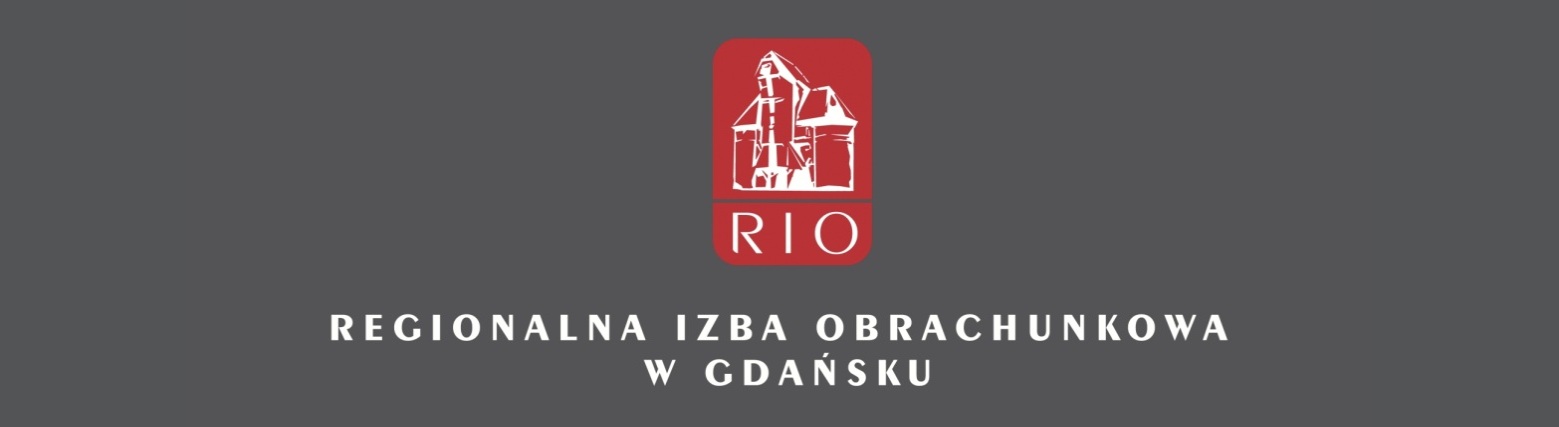 Dziękuję za uwagę
35